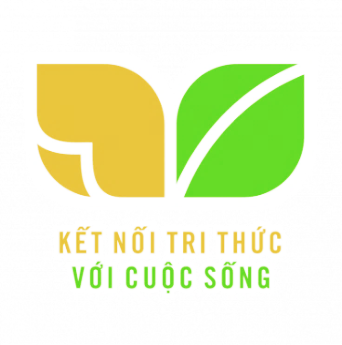 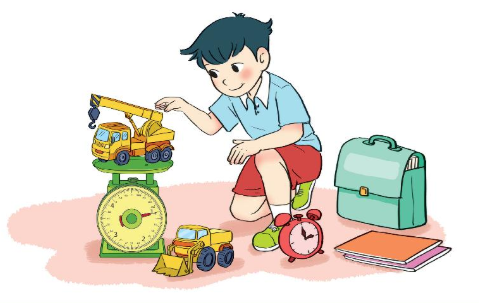 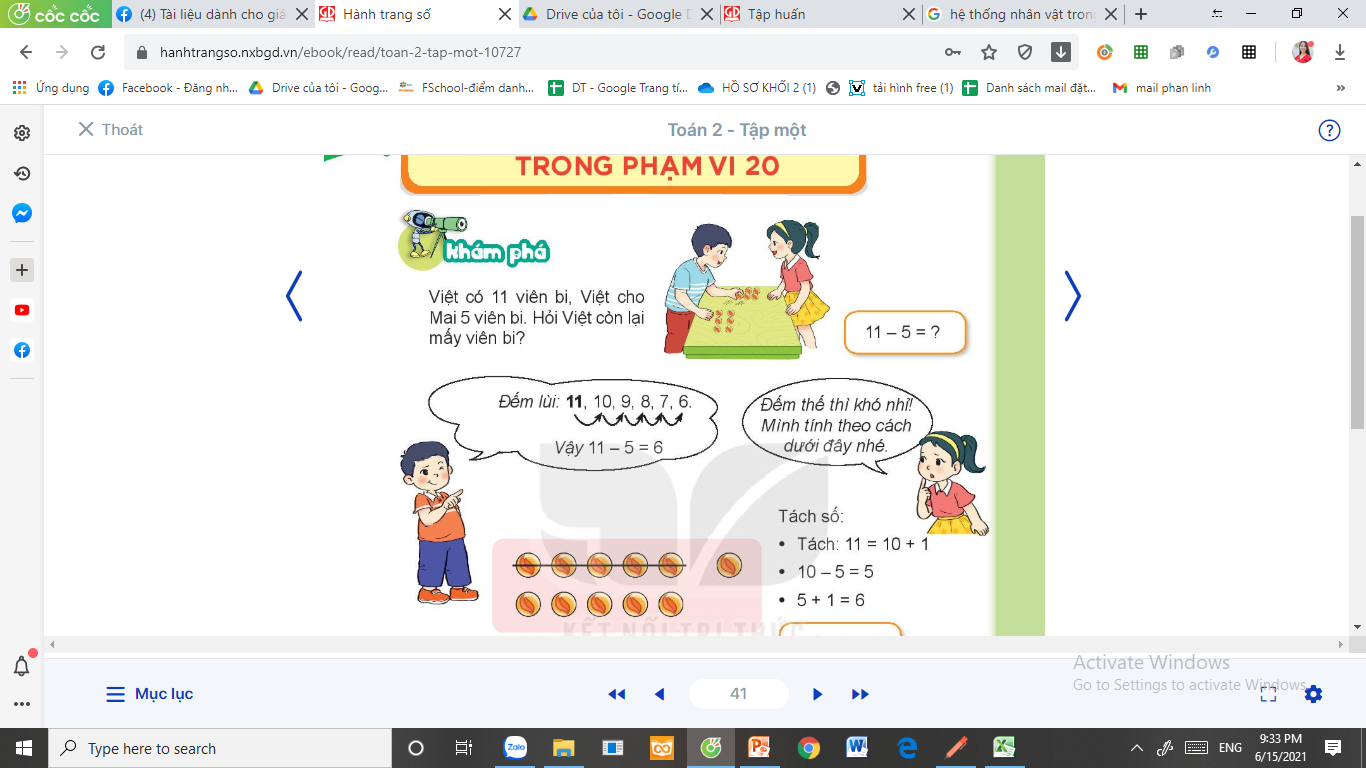 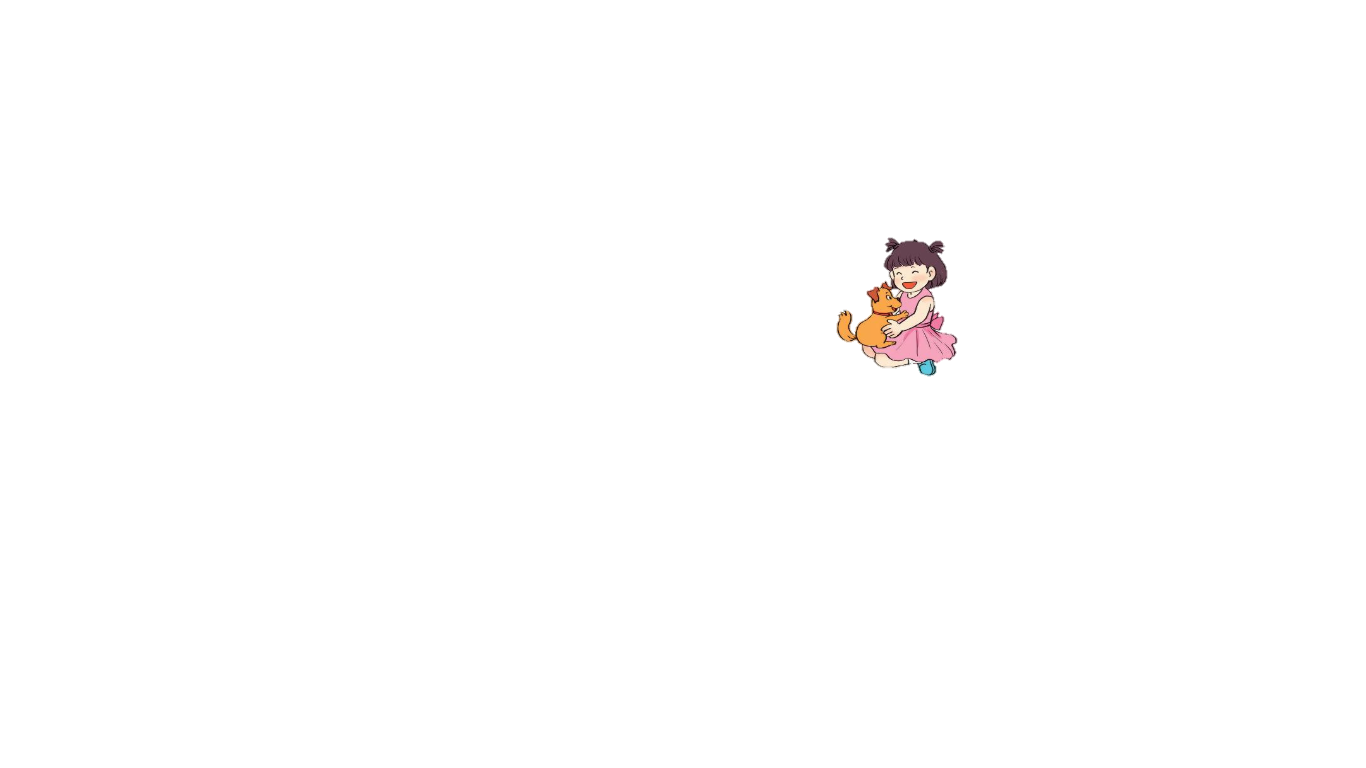 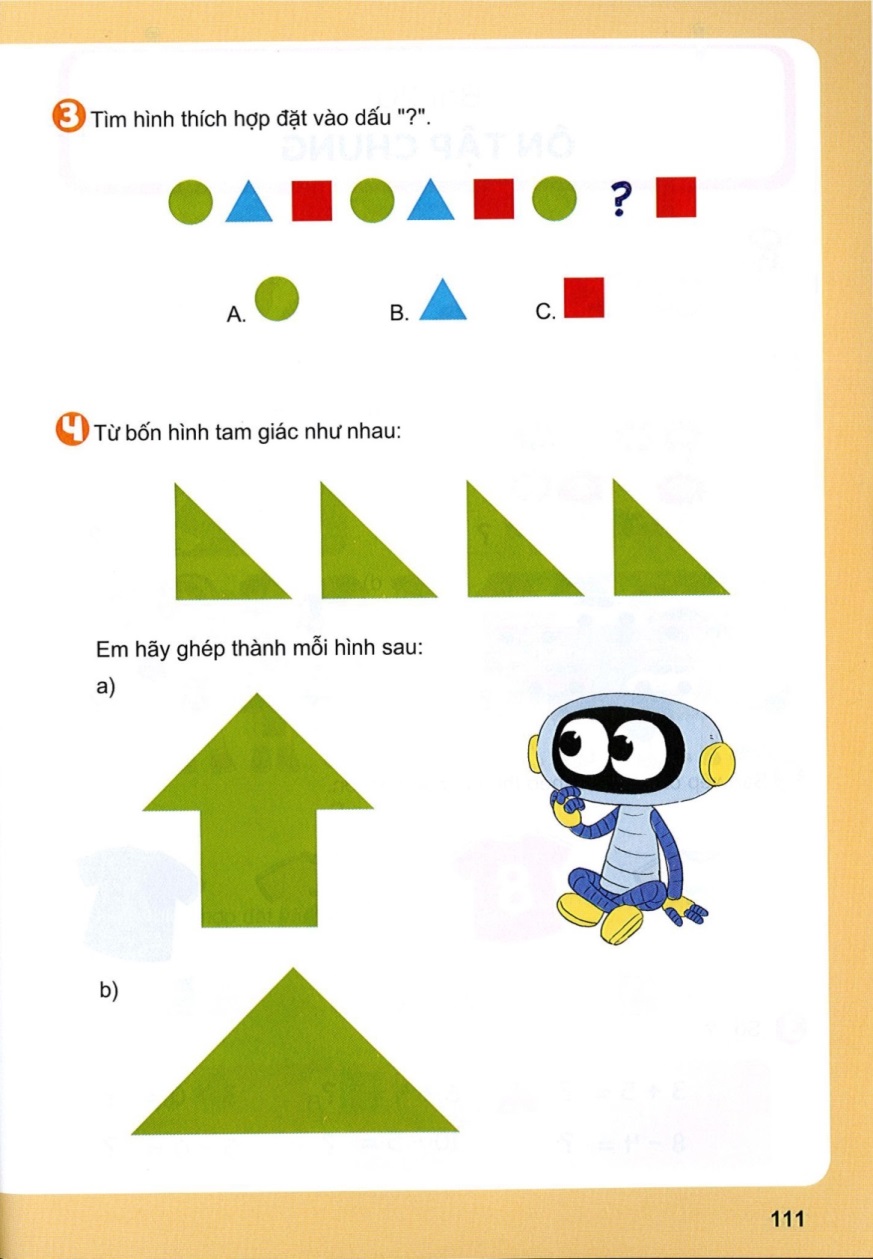 1
Tính 14 – 5 
Tách: 14 = 10 + 4
10 – 5 = 
     + 4 =
b)   Tính 15 – 7 
Tách: 15 = 10 +  
10 –         = 
      +       =
5
5
7
3
?
?
?
?
5
8
9
5
3
?
?
?
15 – 7 =
?
14 – 5 =
?
?
?
8
9
2
Tính nhẩm
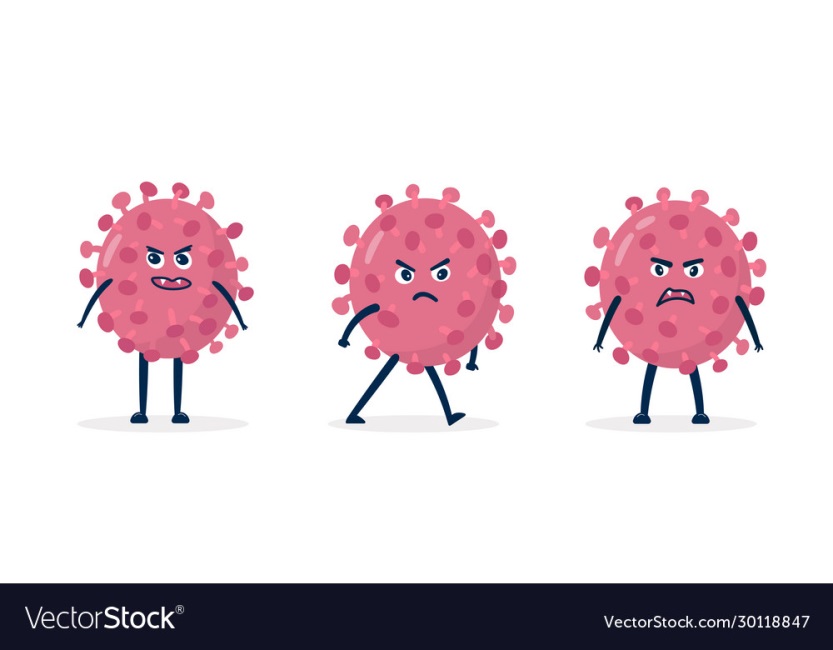 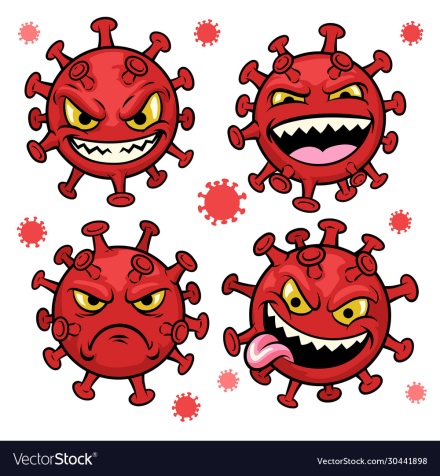 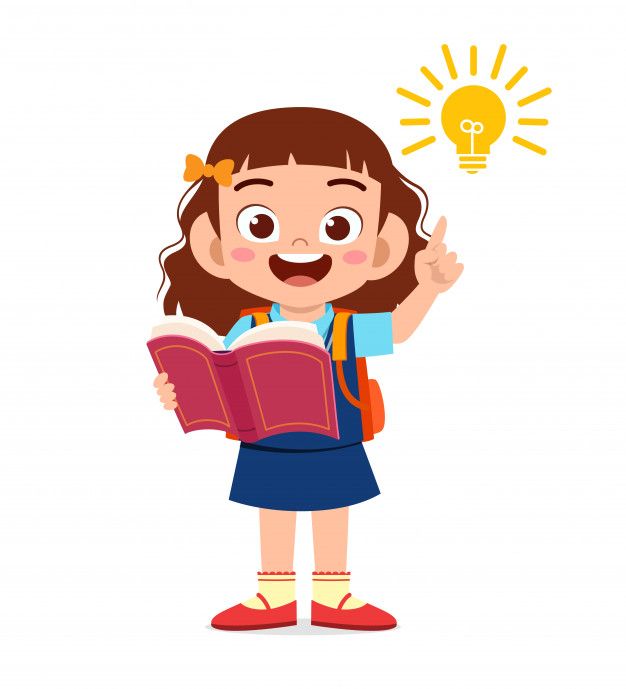 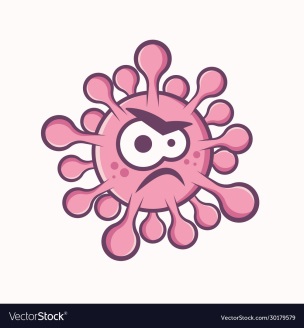 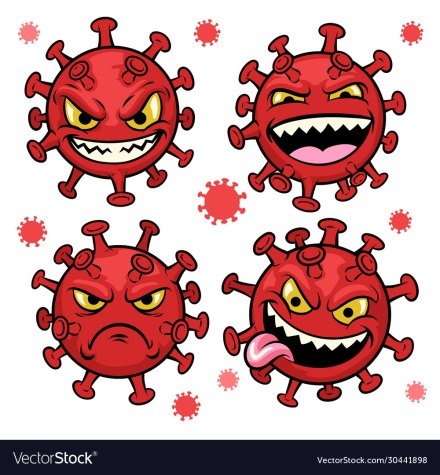 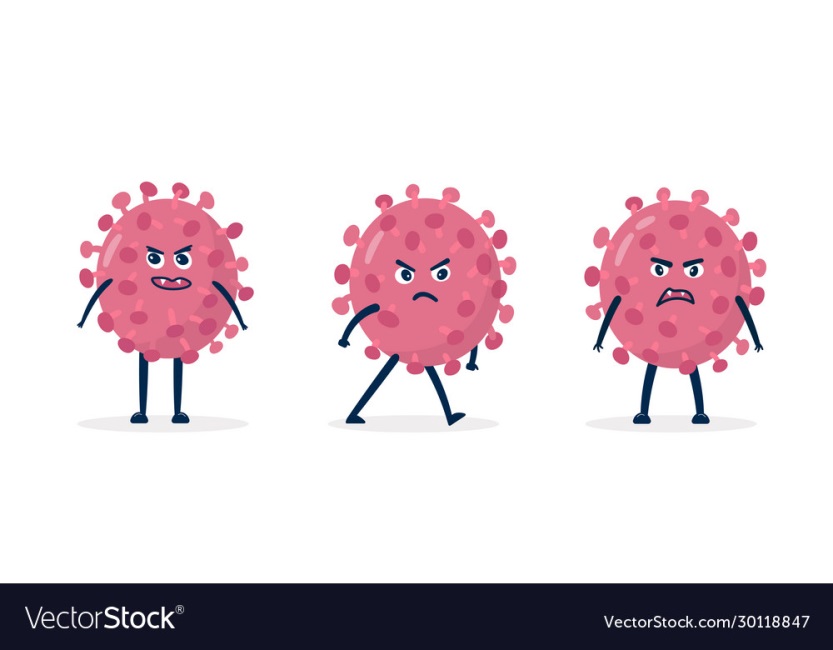 15 – 5 =
15 – 6=
15 – 8 =
15 – 9 =
15 – 7 =
15 – 10 =
7
8
9
6
10
5
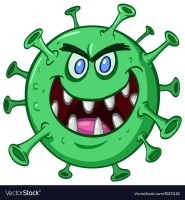 3
Số?
6
8
7
5
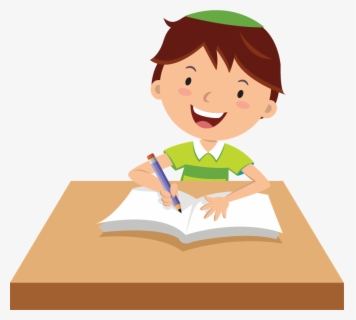 4
Những máy bay nào ghi phép trừ có hiệu bằng 7? 
Những máy bay nào ghi phép trừ có hiệu bằng 9?
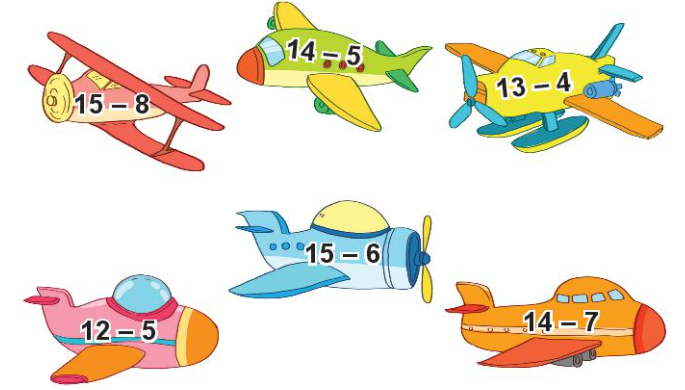 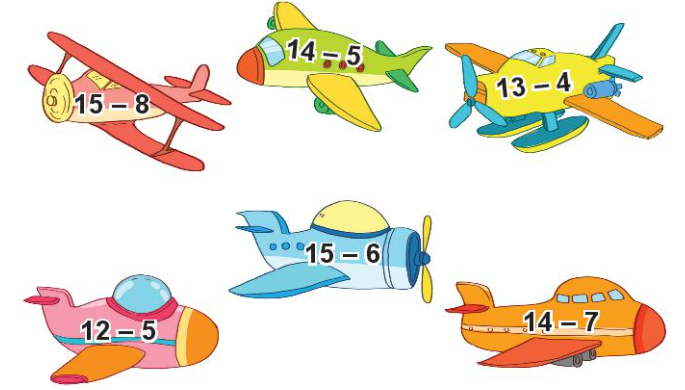 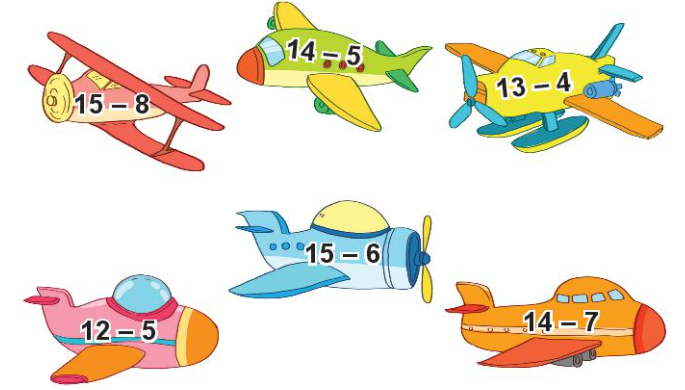 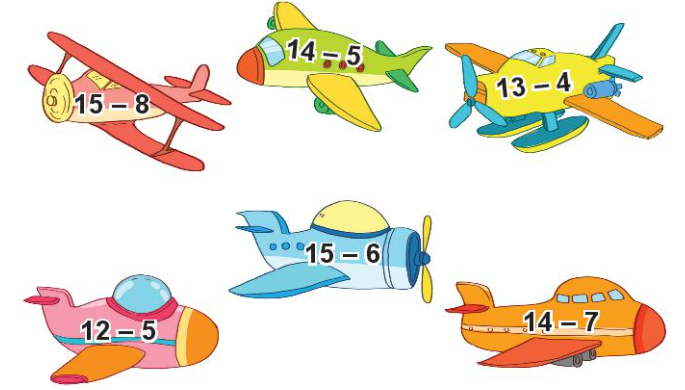 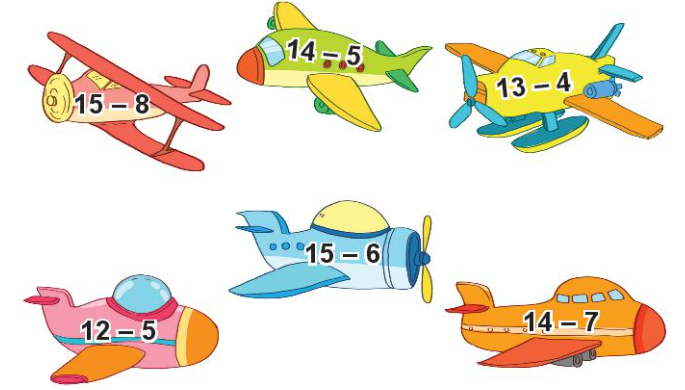 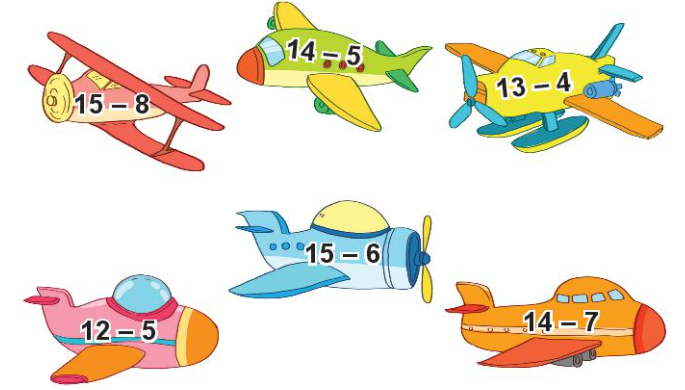 5
Bà có 14 quả ổi, bà cho cháu 6 quả. Hỏi bà còn lại bao nhiêu quả ổi?
Tóm tắt:
Có      : 14 quả ổi
Cho     : 6 quả ổi
Còn lại: … quả ổi?
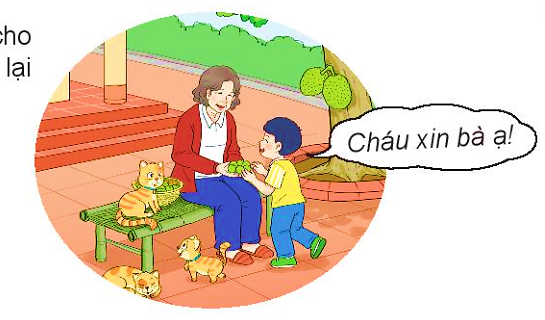 Bài giải
Số quả ổi còn lại là:
 14 – 6 = 8 (quả)
                  Đáp số: 8 quả ổi.
[Speaker Notes: GV giáo dục HS tính lễ phép]
Củng cố
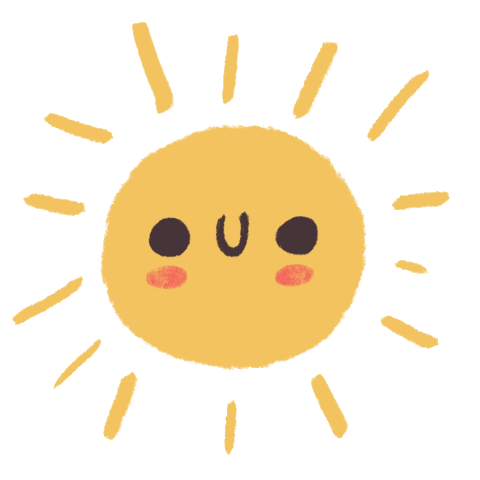 TRÒ CHƠI
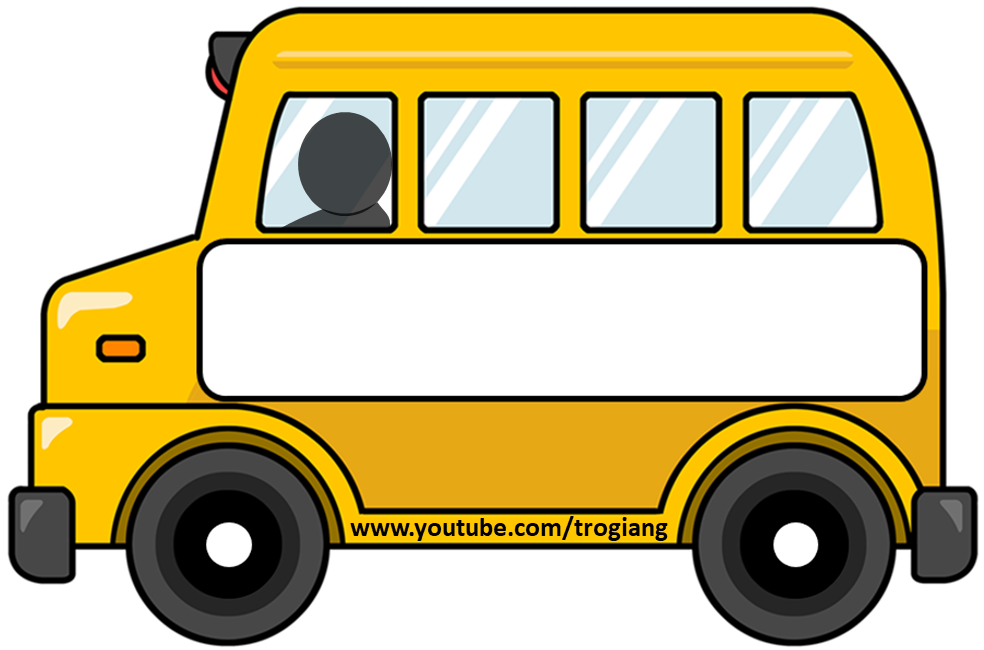 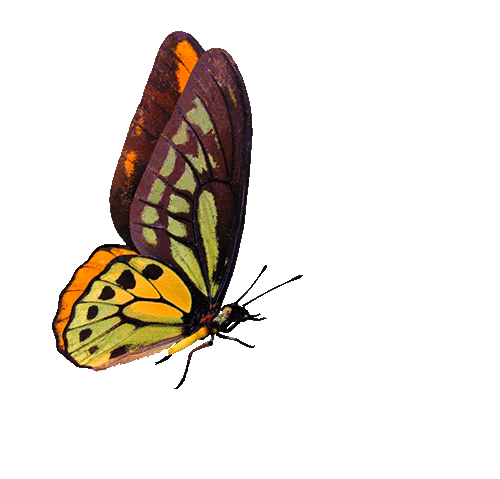 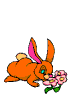 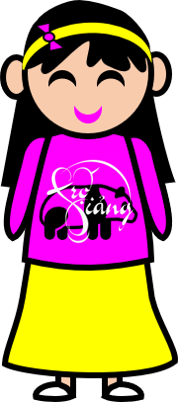 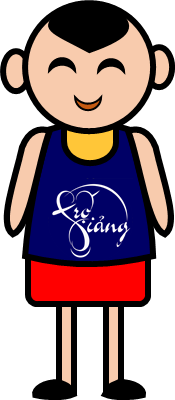 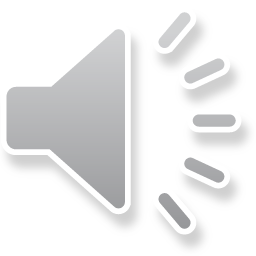 TRẠM XE BUÝT
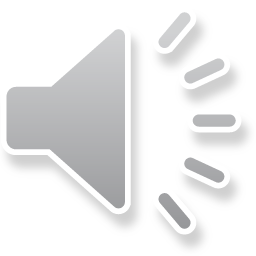 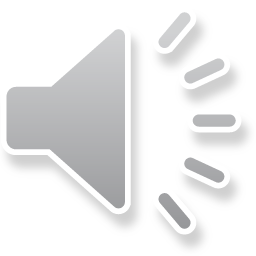 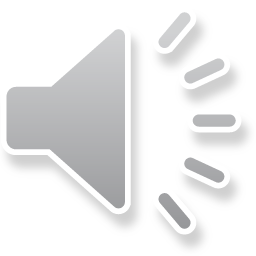 PLAY
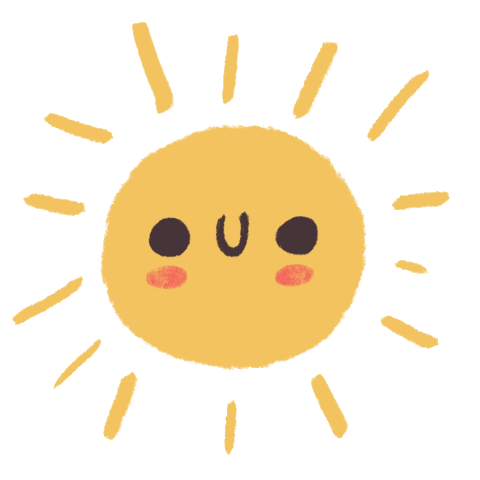 Mẹ mua cho Bảo 15 cây bút chì. Bảo đã dùng hết 9 cây. Hỏi Bảo còn lại mấy cây bút chì?
Phép tính đúng là:
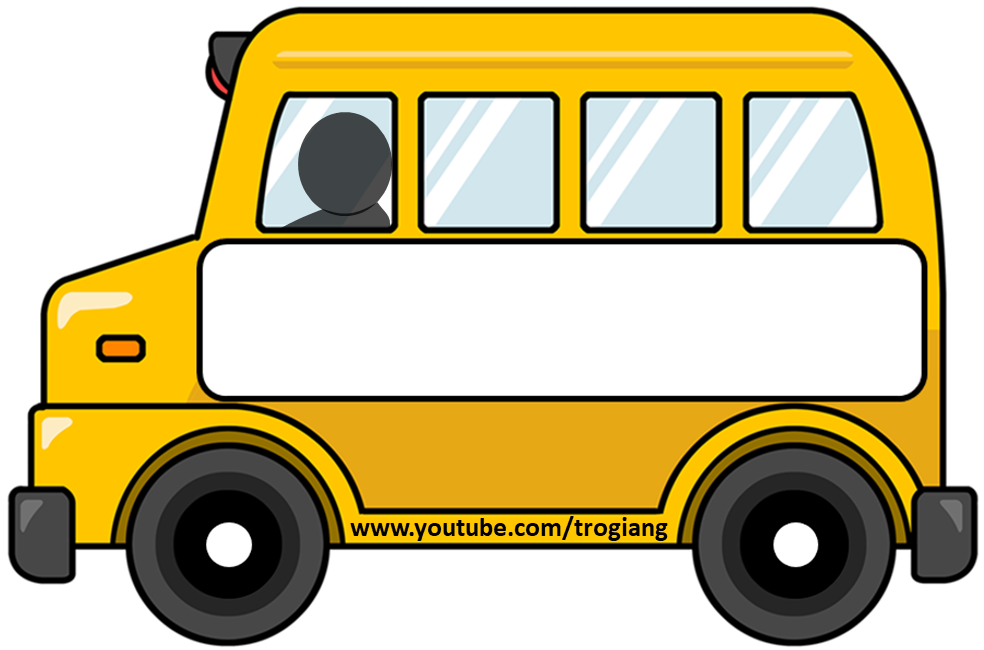 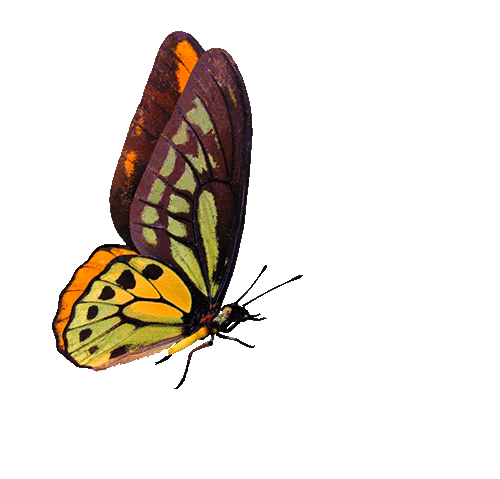 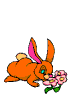 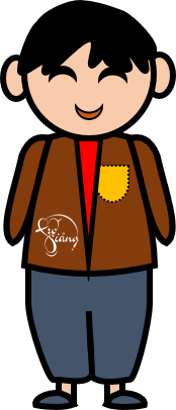 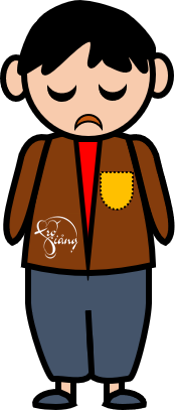 15 – 9 = 6 (cây)
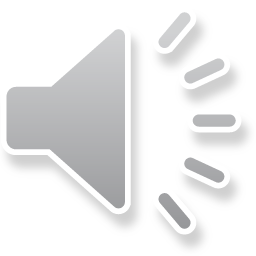 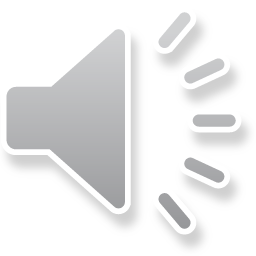 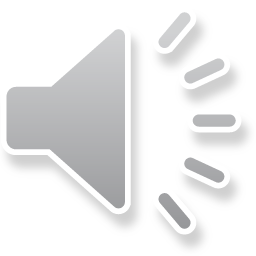 RIGHT/ĐÚNG
WRONG/SAI
[Speaker Notes: GV giáo dục HS bảo vệ đồ dùng học tập.]
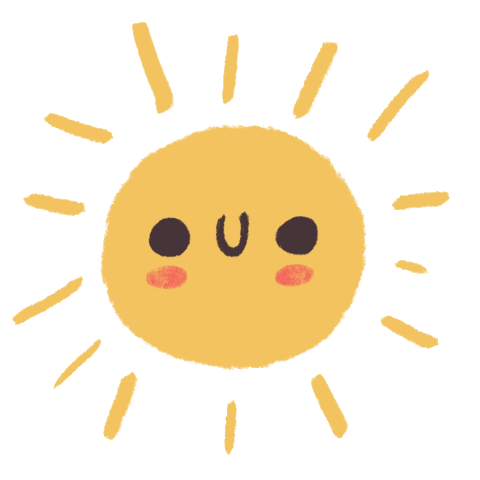 11 – 4 = ?
Em hãy thực hiện phép tính 
bằng cách đếm lùi.
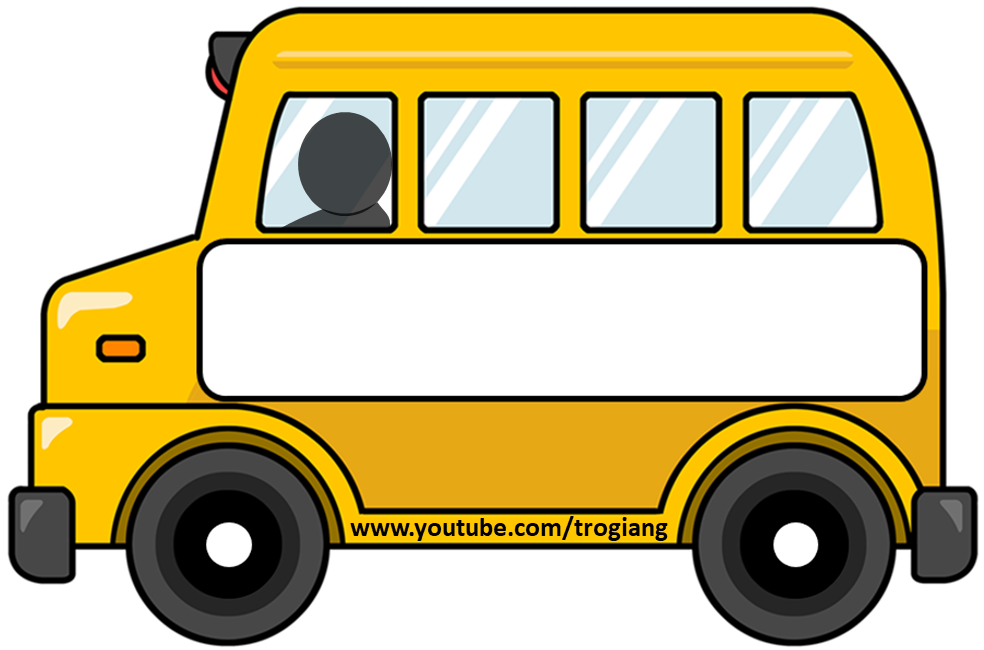 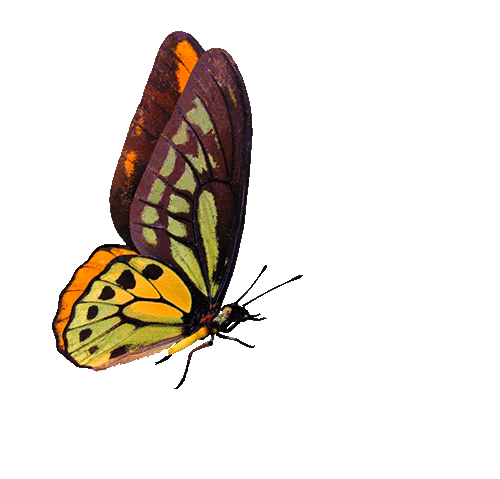 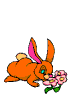 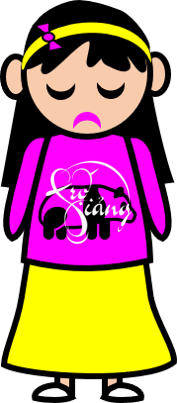 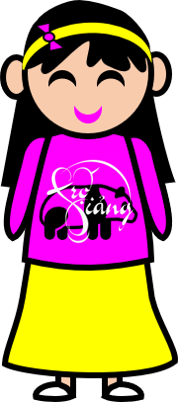 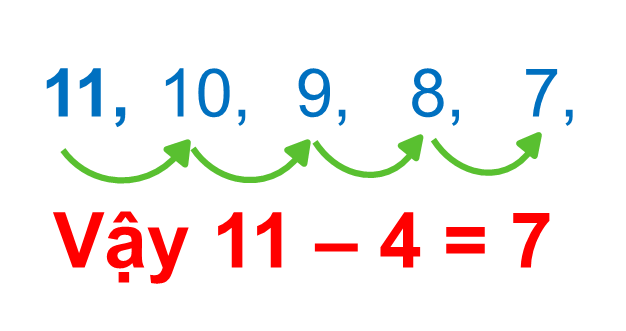 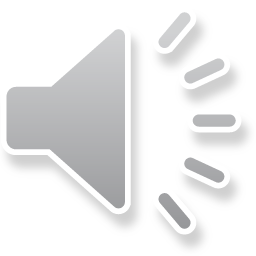 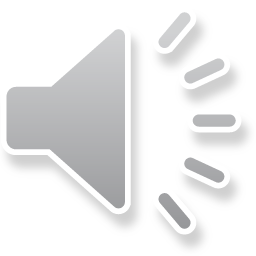 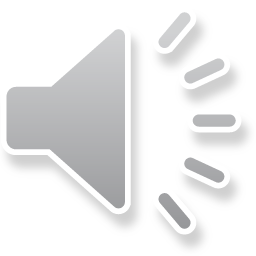 RIGHT/ĐÚNG
WRONG/SAI
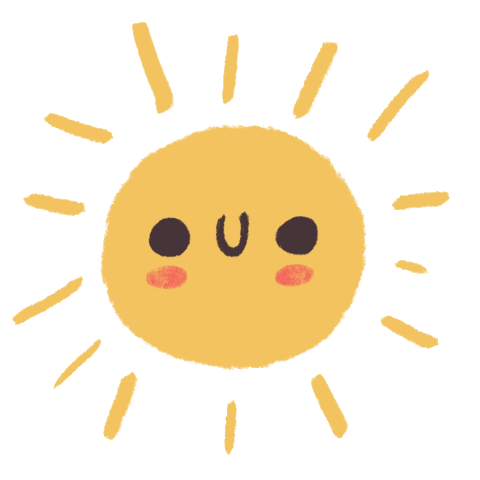 Tính: 14 – 6 
bằng phương pháp tách số.
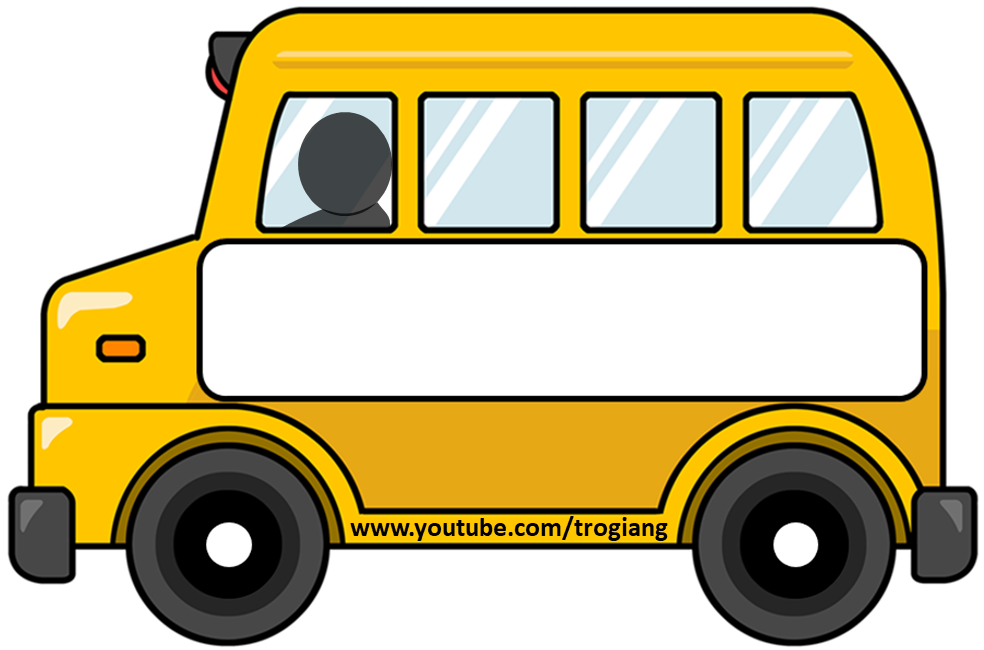 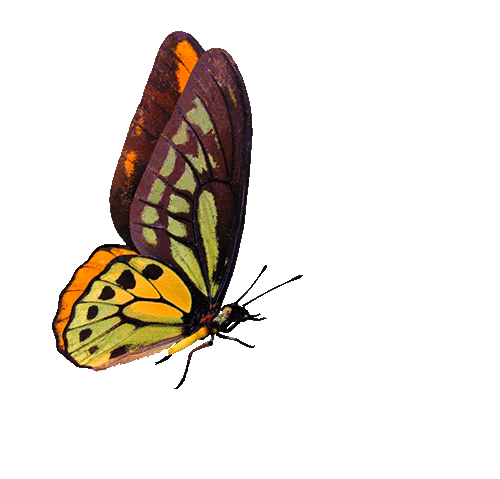 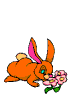 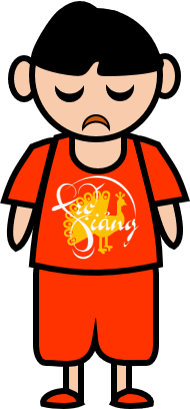 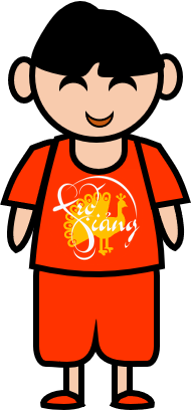 Tách 14 = 10 + 4
       10 – 6 = 4
       4 + 4 = 8
     →14 – 6 = 8
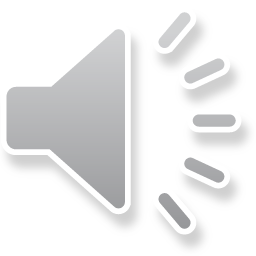 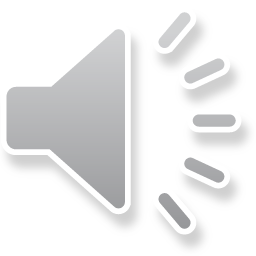 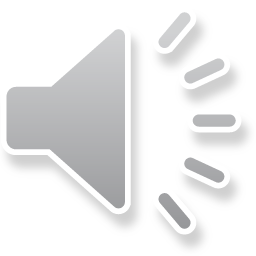 RIGHT/ĐÚNG
WRONG/SAI
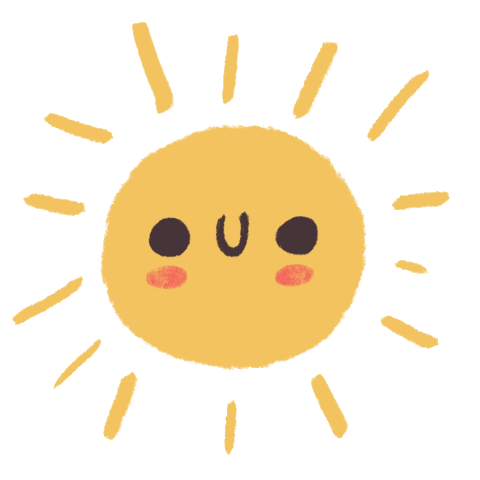 Nam có điều gì đáng khen
khi nhận quà của bà?
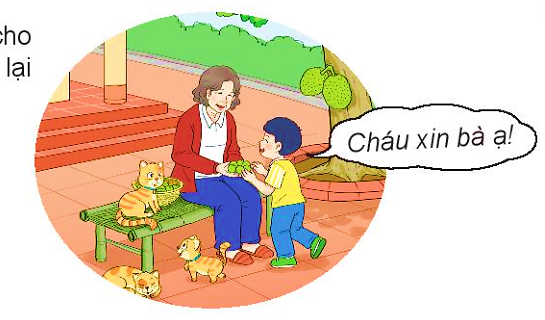 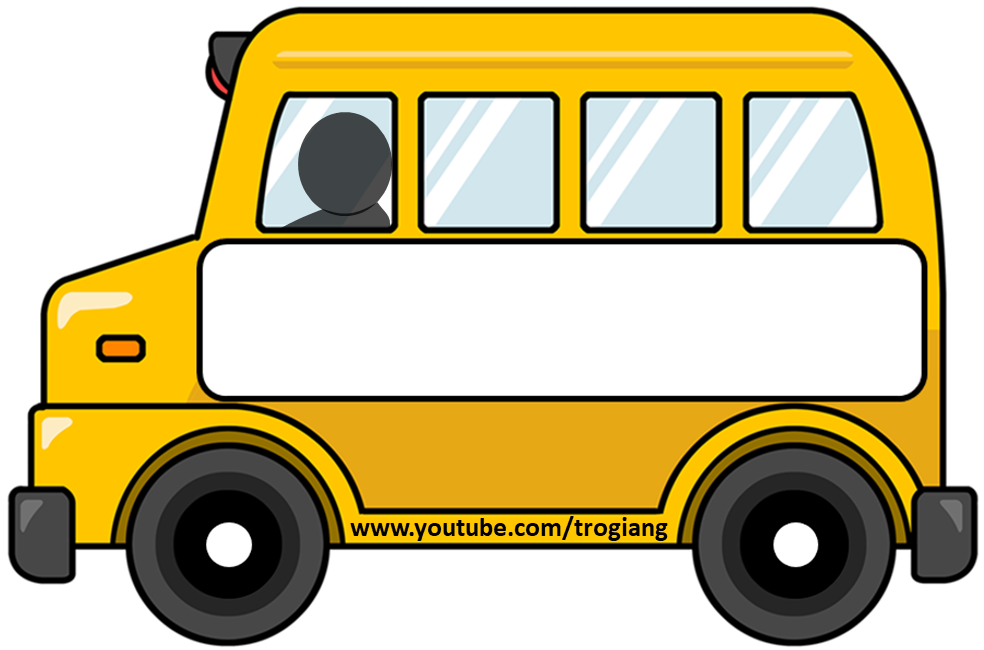 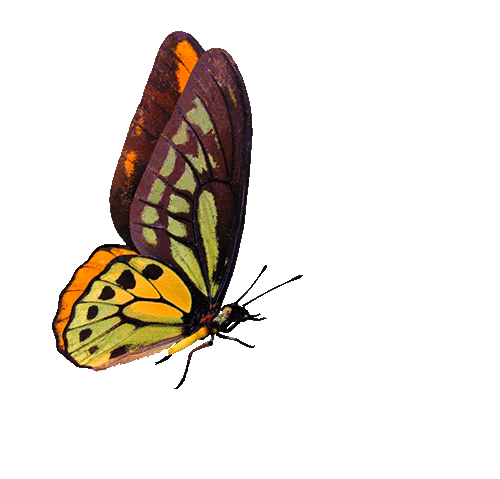 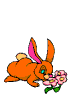 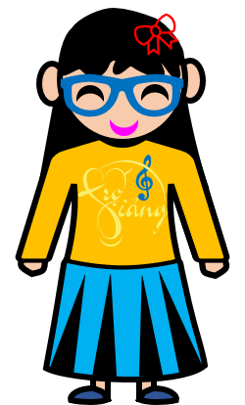 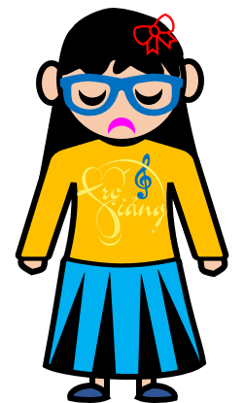 Nam lễ phép khi nhận quà của bà.
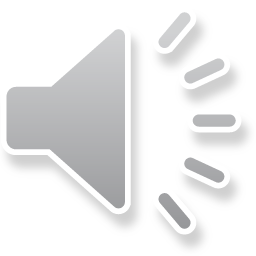 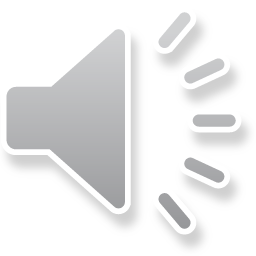 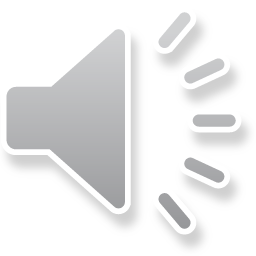 RIGHT/ĐÚNG
WRONG/SAI
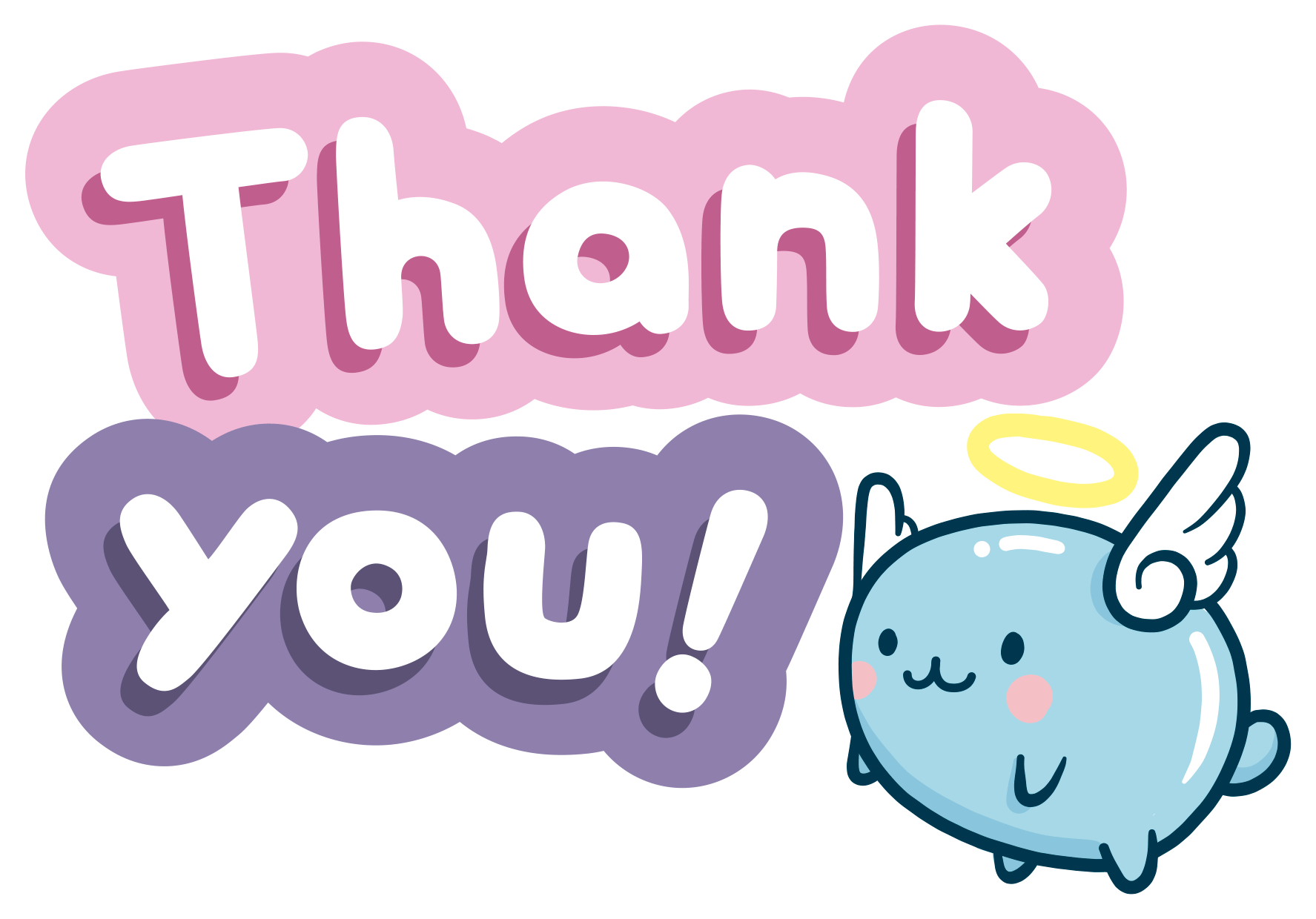 1
Xem lại bài đã học
Dặn dò
2
Hoàn thành bài …
3
Chuẩn bị: Luyện tập (tr.45)
[Speaker Notes: Hoàn thành bài nào GV linh động viết vào nhé]